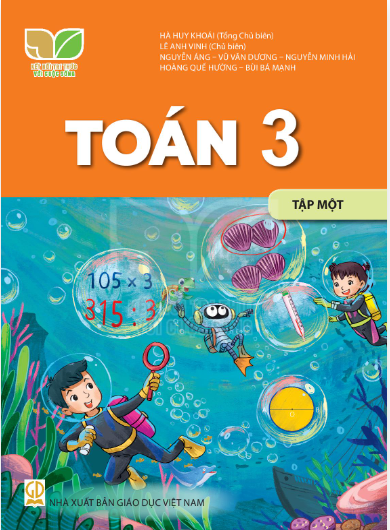 BÀI 5: BẢNG NHÂN 3, (TIẾT 1)
Trang 16
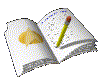 GIÁO VIÊN: LƯU THỊ HUẾ
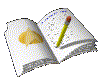 CHUẨN BỊ
-Sách giáo khoa Toán lớp 3, vở bài tập Toán lớp 3.
-Ngồi học ngay ngắn, không nói chuyện.
-Ngồi học ở nơi có ánh sáng và không gian yên tĩnh.
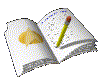 MỤC TIÊU
- Hình thành được bảng nhân 3. 
- Vận dụng bảng nhân 3 vào thực hành luyện tập.
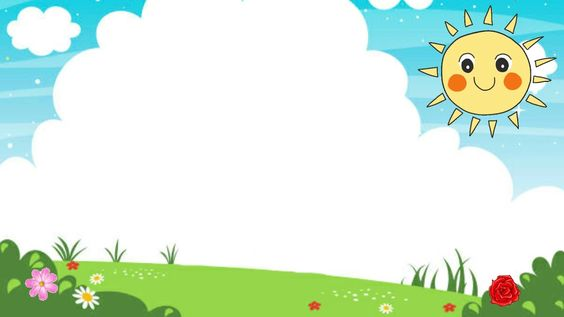 KHÁM PHÁ
KIẾN THỨC MỚI
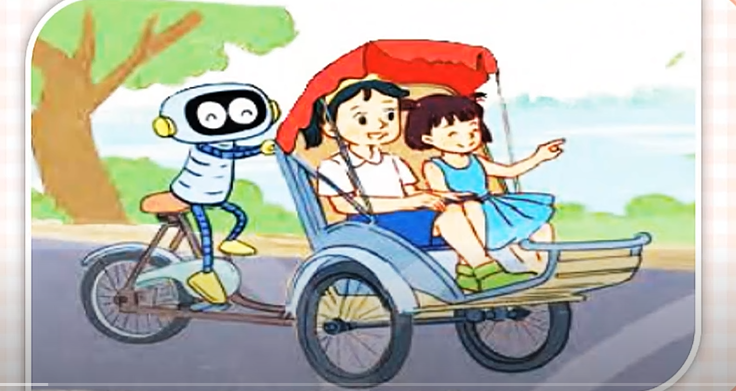 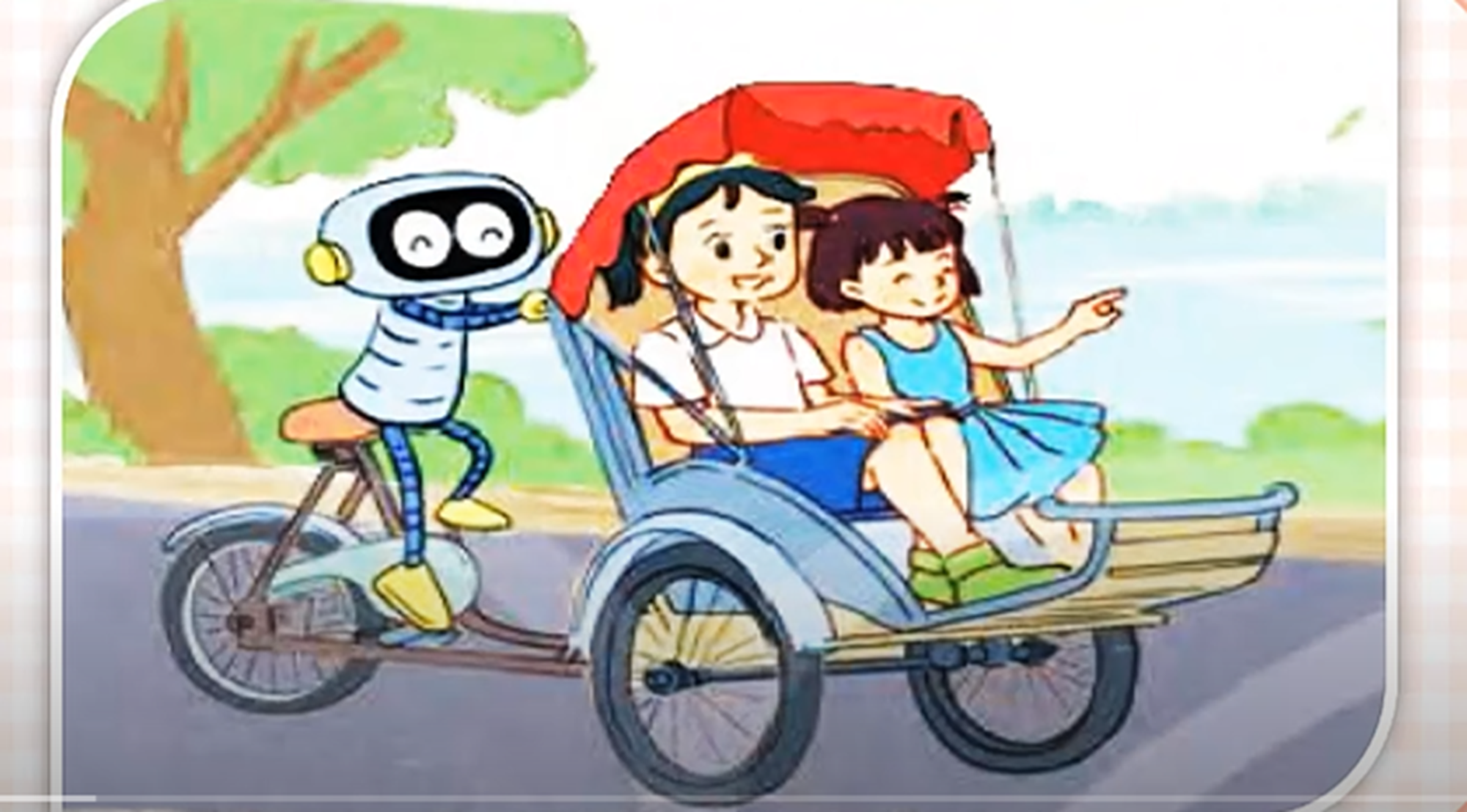 Mỗi xích lô có 3 bánh xe.Hỏi 4 xe xích lô có bao nhiêu bánh xe?
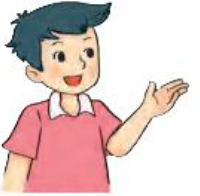 3  X  4 = ?
3 + 3 + 3 +3 = 12
3  x 4 = 12
b) Hoàn thành bảng nhân 3
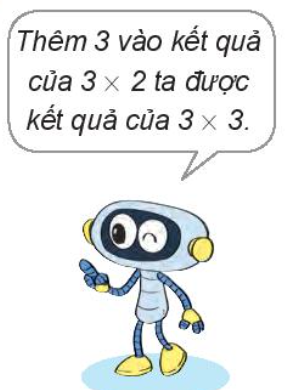 Bảng nhân 3
3 x 6 = ?
3 x 1 = 3
18
3 x 7 = ?
3 x 2 = 6
21
3 x 8 = ?
3 x 3 = ?
24
9
3 x 4 = ?
3 x 9 = ?
12
27
3 x10 =30
3 x 5 = ?
15
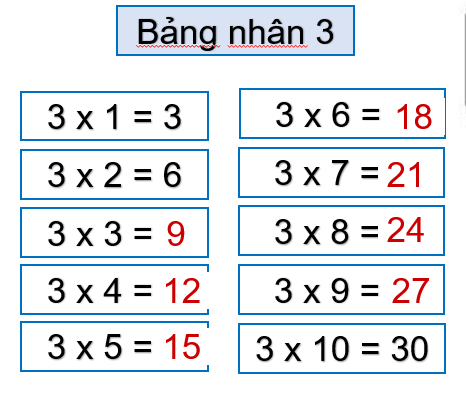 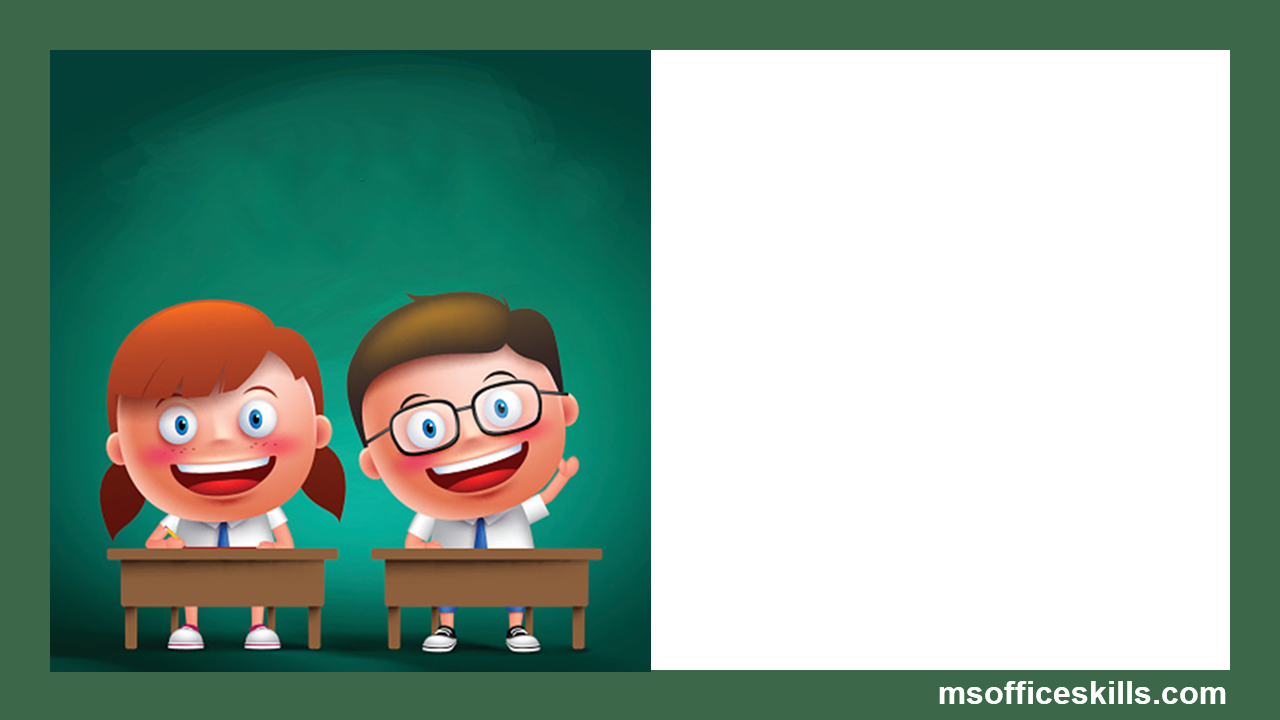 Nhận xét
Thừa số thứ nhất
Thừa số thứ hai
Tích
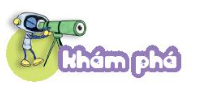 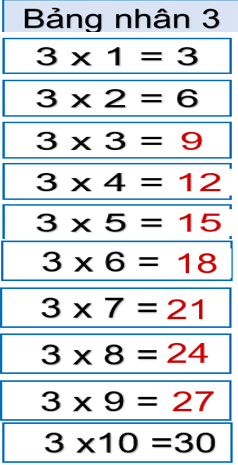 Thừa số thứ nhất đều là 3.
Thừa số thứ hai là các số từ 1 đến 10.
Tích là các số thêm 3, từ 3 đến 30.
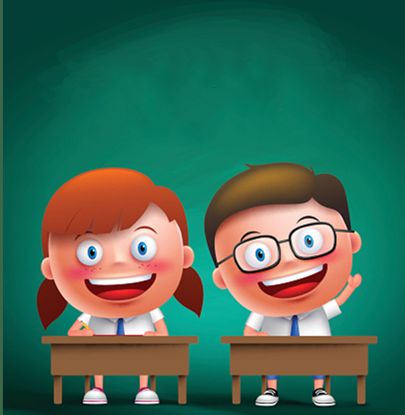 Bảng nhân 3
3 x 6 = 18
3 x 1 = 3
3 x 7 = 21
3 x 2 = 6
3 x 8 = 24
3 x 3 = 9
3 x 4 = 12
3 x 9 = 27
3 x10 =30
3 x 5 = 15
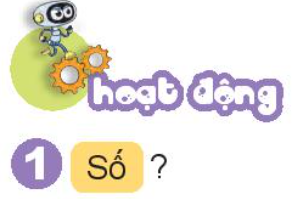 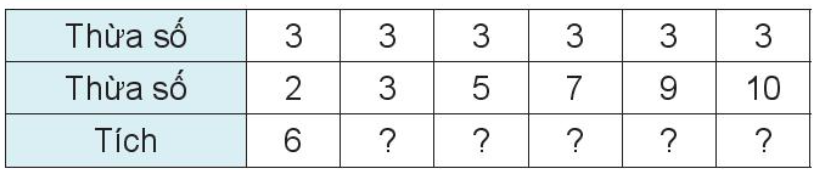 30
27
21
15
9
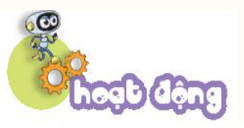 2
Nêu các số còn thiếu.
a)
3
6
9
?
?
?
24
30
18
?
15
27
21
12
b)
+3
+3
30
24
27
3
9
15
18
21
12
6
-3
-3
3
Mỗi bàn đấu cờ có 3 người. Hỏi 6 bàn đấu cờ vua như vậy có bao nhiêu người?
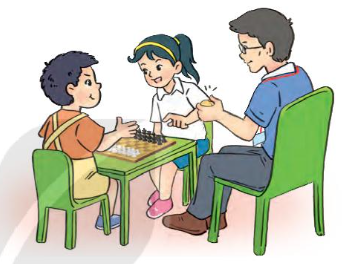 Tóm tắt
1 bàn : có 3 người
6 bàn có: ? người
Bài giải
6 bàn đấu cờ vua có số người là
3 x 6 = 18 (người)
Đáp số : 18 (người)
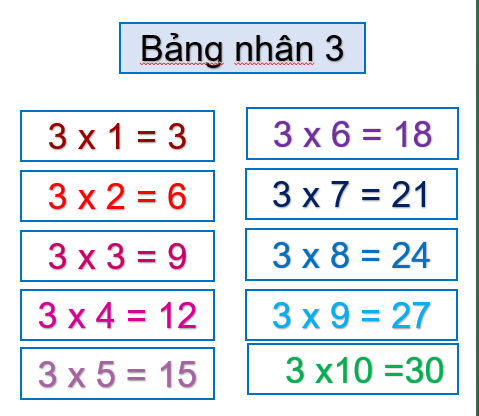 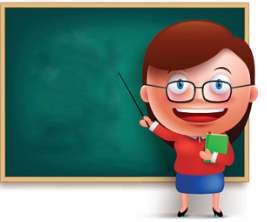 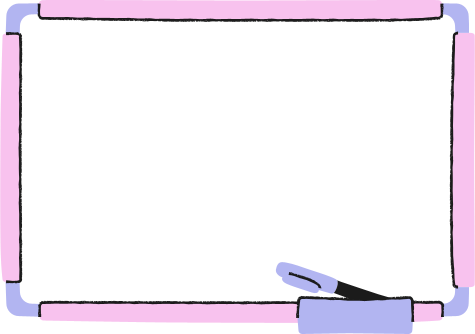 Tiết học đến đây là hết rồi 
Thầy chào tạm biệt các em.
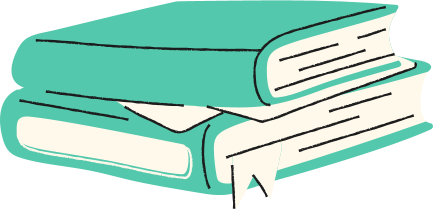